Aula 15:A controvérsia do Planejamento
Rec 3402 Desenvolvimento e pensamento econômico Brasileiro 
1º semestre 2020
No final da 2ª Guerra Mundial 		(1944-45)
Debate sobre Papel do Estado nos círculos oficiais
Feito por “Técnicos”, por meio de relatórios e pareceres
Expressam alternativas típicas e se firmam como pólos do debate (matriz ideológica) de debates que continuarão nas décadas seguintes
Liberalismo     x     Dirigismo
		Eugenio Gudin     x    Roberto Simonsen
Os contendores
Roberto Simonsen
Empresário, Professor (História) da Escola de Sociologia e Política e Presidente-Fundador da CNI
Relator do Conselho Nacional de Política Industrial e Comercial do Ministério do Trabalho, Indústria e Comércio
Escreve primeira proposta de planejamento à pedido de Vargas
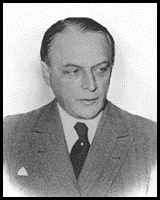 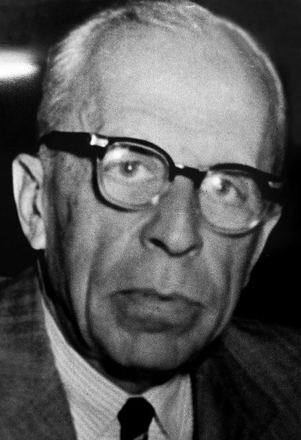 Eugenio Gudin
Catedrático da Faculdade de Economia da Universidade do Rio de Janeiro
Relator da Comissão de Planejamento Econômico (CPE) do Conselhos de Segurança Nacional 
Reage com “Os Rumos da Política Econômica” que se converte em espécie de manifesto liberal
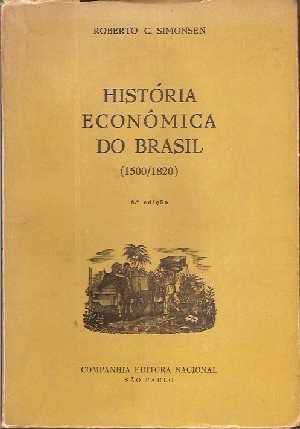 Debate em si
Relatório apresentado ao Conselho Nacional de Política Industrial e Comercial pelo Sr. Roberto Simonsen, em 16 de agosto de 1944, sobre a planificação econômica no Brasil
(publicado como A planificação da economia brasileira 1945)
Parecer sobre o relatório do Conselho Nacional de Política Industrial e Comercial apresentado por Eugenio Gudin em 23 de março de 1945
(publicado como Rumos de Política Econômica 1945)
Carta de Eugenio Gudin à Comissão de Planejamento Econômico  sobre a réplica do Dr. Roberto Simonsen, de circulação reservada, publicada no Rio de Janeiro em 24 agosto de 1945.
Réplica ao sr. Eugênio Gudin, da Comissão de Planejamento Econômico, pelo sr. Roberto Simonsen, publicada em São Paulo, em junho de 1945.
Os temas de um debate
Questão sobre os rumos da economia brasileira, modelo de desenvolvimento
Industrialização per se – não uma tarifa conflituosa, problema é o que se deve fazer em seu nome
Gudin – não necessariamente um anti-industrialistas, se existirem recursos ociosos porque não na indústria (depende da produtividade do uso dos fatores)
Até para J.P, R. Veloso – intervenção é, sob certas condições, aceita por Gudin o que aproximaria os contendores 
Problema é direção a ser imprimida ao processo, formas, políticas necessárias
Questões:
Protecionismo x laissez faire
Agentes principais do processo e seus beneficiários principais
Ritmo do processo
Simonsen: a necessidade do crescimento
Necessidade de 4xPIB em 15 anos
Para ampliar mercado interno e eliminar pobreza
Condição necessária para contornar inquietação social e 
instabilidade política dada difusão de valores de consumo dos países avançados 
Desenvolvimento econômico necessário para democracia 
Estado – assumir função de liderança
Por que ?
Empresários – recursos escassos
Futilidade dos métodos clássicos para projetos de desenvolvimento acelerado 
Como ?
Ampliação de sua função empresarial
integração vertical do setor manufatureiro – insumos e bens de capital
Continuidade das medidas protecionistas e dos incentivos para que setor privado participem da instalação dos novos setor industriais
Intermediação financeira e assegurar aporte de capital estrangeiro – empréstimos oficiais governo a governo (empréstimo norte-americano)
Simonsen usa bastante idéias da 
	Missão Cooke (43) 
Solicitação Vargas à Roosevelt
relatório demora a sair oficialmente mas circula informalmente
Necessidade de elevar o padrão de vida brasileira 
Comércio internacional não plenamente favorável às nações periféricas
Pontos principais:
Substituição de importações de produtos básicos (insumos e equipamentos)
Modernização tecnológica da indústria brasileira
Criação de mecanismos institucionais para garantir fluxo continuo da poupança interna para o setor industrial 
Necessário criação de um órgão regulador do mercado de capital
Simonsen: base do desenvolvimentismo
42: DASP elabora Plano Qüinqüenal 
(obras e reequipamento da defesa nacional)
Novidade do ponto de vista de planejamento, estabelece
lista de prioridades para investimentos nos cinco anos seguintes e orçamento especial 
plano não executado 
43 – Congresso Brasileiro de Economia 
debate publico economistas e empresários sobre as mesmas questões
Simonsen catalisador de uma tendência (antes da CEPAL)
Necessidade de aceleração do crescimento baseada na industrialização e no mercado interno - reestruturação econômica
Busca de auto-suficiência relativa do país e solução para questões sociais
 Estado centro privilegiado – papel de revolucionar estruturas
Crítica ao desenvolvimentismo espontâneo
Defesa da eficácia do planejamento e necessidade soluções paleativas na estratégia de industrialização
Gudin e a inflação
Grande ênfase aos efeitos adversos 
	da aceleração inflacionária
Inflação não tocada por Simonsen no primeiro texto 
(e não há diagnóstico alternativo nos posteriores)
Inflação:
Plena utilização da capacidade produtiva e restrições a importações e alto nível de proteção tarifária
Políticas expansionistas levam a descontrole inflacionário
Investimento públicos – financiados por expansão monetária
Política de crédito ao setor privado – especulação urbana
Soluções:
Liberalização das importações, eliminação de restrições tarifárias
Política de crédito mais rígida e seletiva e corte nos gastos públicos 
“Nenhum Plano é possível sem ordem monetária”
Gudin e o crescimento
Elevação da renda nacional com estabilidade 
Necessário aumento da produtividade da economia,
	 inclusive da agricultura
Crítica ao modelo autárquico de crescimento
Industrialização – baixa produtividade e falta de exposição a concorrência – ganhos para alguns privilegiados 
Necessário rever política industrial de longo prazo e associá-la ao capital estrangeiro
Estado – deve se limitar ao uso de instrumentos disponíveis (incentivos)
Restaurar regime competitivo e o papel da iniciativa privada 
Expor capital e indústria a concorrência
Atrair capital, inclusive estrangeiro (eliminação de empecilhos à remessa de lucro)
Crença que problemas de BP (dada a liberalização das importações) tendem a ser menores se houver entrada de capital, estimulo às exportações e modernização da agricultura
Gudin e a política
Críticas de Gudin ao modelo autárquico 
	(efeitos do protecionismo) e 
	às falhas do Estado como investidor
Critica aos rent-seekings e aos interesses adquiridos que agiam sob o manto paternalista de um Estado autoritário e corporativista 
Interesses particularistas de empresários nacionais em aliança com burocracia estatal
crítica as empresas publicas é principalmente política associada ao sistema de patronagem 
Associação gera: 
Ineficiência econômica, diluição de responsabilidade e socialização de prejuízos
 Gudin critica planejamento associado ao totalitarismo
Simonsen: “técnica científica independente da forma de governo”
Gudin: superioridade técnica?
Acusações mutuas de ignorância e exibicionismo 
Dollinger:  
Apesar de defesa do planejamento por parte de Simonsen ser brilhante, superioridade técnica dos argumentos de Gudin
Perícia no uso das técnicas de mensuração
Definição de PIB (Simonsen: capacidade total de consumo) e fragilidade dos dados estatisticos
Rigor no uso das categorias macroeconômicas keynesianas
Capacidade de integrar teorias econômicas mais recentes  (Hansen, Harberler, Keynes)
Desconforto nas “hostes simonsistas” – necessidade de aprimoramento técnico 
L. Sola: Clima propício para penetração das idéias cepalinas